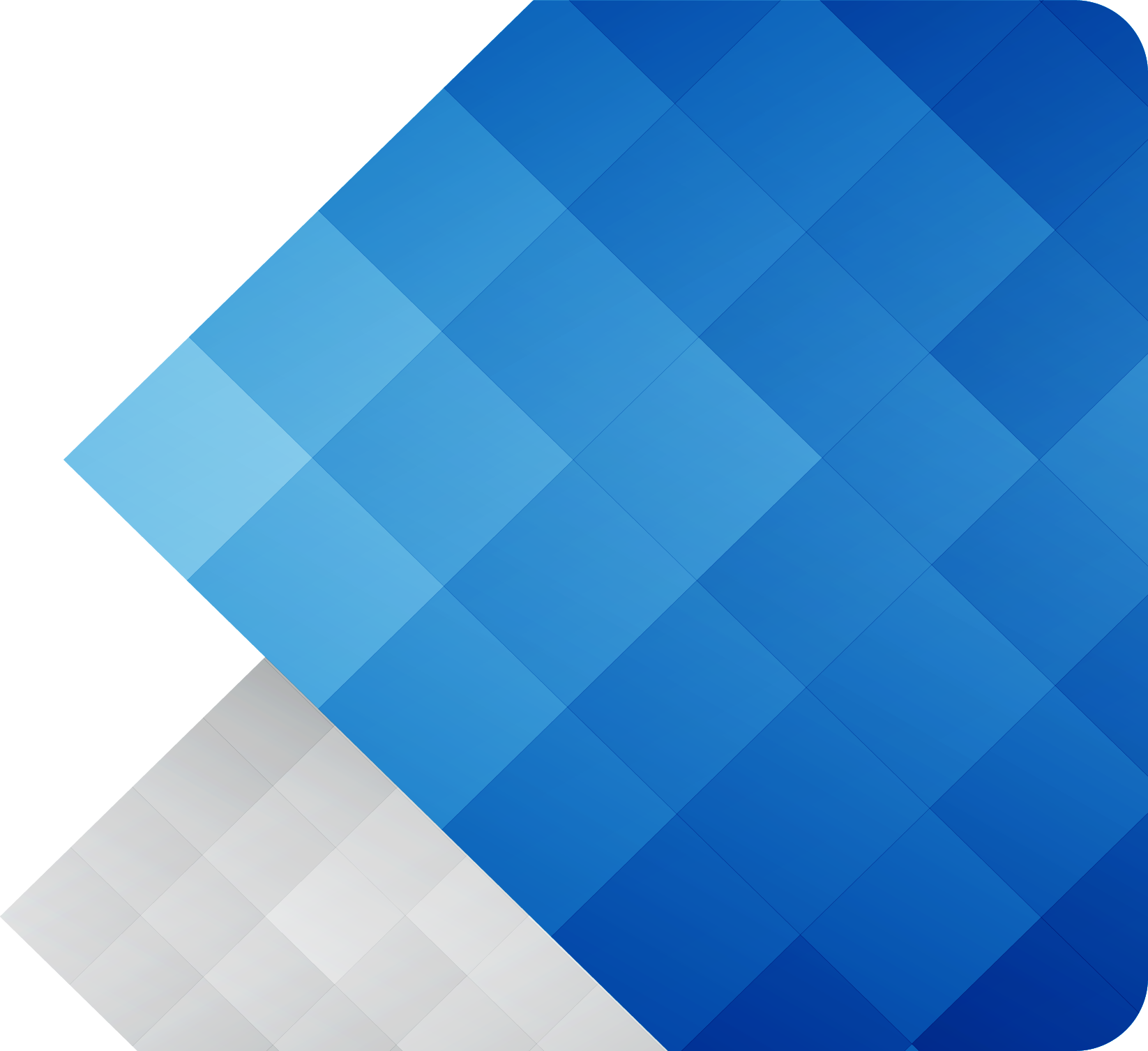 Googosoft  国子软件
财务信息一体化平台网上报销
业务培训
山东国子软件股份有限公司
日期：2018年3月
平台简介
通过财务信息一体化工作平台，教师可以方便根据不同的经费类型，如科研经费、部门业务费、专项经费、其他经费；不同的访问方式，如电脑和手机，填写事前审批、报销内容、打印报销单，再将负责人已审核并签字的报销单及原始票据送至财务处办理报销业务，无需排队、直接办理、方便快捷。平台借助网络信息技术，以信息化、自动化为手段，使用户可在任何一台联网终端进行事前审批、报销申请、打印等操作，不受时间和空间的限制；财务处根据用户网上提交的申请数据以及原始凭证进行审核后，再通过平台将财务审核相应款项转入指定账户，从而快速完成整个报销过程，可以有效减少教职工排队等候时间，提高报账效率。
目录
01
03
平台登录
差旅费报销
日常报销
公务接待报销
借款业务
02
04
05
01
平 台 登 录
平台登录
1.平台名称：高校财务信息一体化工作平台
2.访问地址：172.16.240.24:8080/CWYTH
                    http://www.sdngy.edu.cn/dzbm/cwc/
3.登录用户：姓名或者工号
4.初始密码：123456
5.登录方式：电脑端或者手机端
02
日 常 报 销
五万元以上
专项经费
五万元及以下
财务处处长审核
分管校领导审核
校长审核
财务预审
申请人
报账员预审
部门负责人审核
说明：
1.教师本人针对本单位的专项经费发起日常报销申请，各单位报账员进行预审；也可以由报账员发起，经过财务预审，再经过各位领导审批；
2.日常报销审批退回支持退回至申请人，也可以逐级退回；
3.对于教师本人提交的专项经费日常报销，单位报账员可以进行再次编辑。
部门业务费
5000元及以下，报账员选择提交至系书记或者系院长；5000元以上，系书记和系院长都审核
申请人
报账员预审
财务预审
部门负责人审核
说明：
1.教师本人针对本单位的部门经费发起日常报销申请，各单位报账员
进行预审；也可以由报账员发起，经过财务预审，再经过各部门位领导审批；
2.日常报销审批退回支持退回至申请人，也可以逐级退回；
3.对于教师本人提交的部门经费日常报销，单位报账员可以进行再次编辑。
其他经费
报账员预审
申请人
财务预审
部门负责人审核
财务处处长审核
校长审核
说明：
1.教师本人针对本单位的其他经费发起日常报销申请，各单位报账员进行预审；也可以由报账员发起，经过财务预审，再经过各部门位领导审批；
2.日常报销审批退回支持退回至申请人，也可以逐级退回；
3.对于教师本人提交的其他经费日常报销，单位报账员可以进行再次编辑。
科研经费
10000元~50000元
5000元~10000元
5000元及以下
财务处审核
分管科技领导审核
校长审核
项目经办人/项目负责人
部门负责人审核
财务预审
科技处审核
说明：
1.对于劳务费、咨询费、会议费，报销金额在10000及以下，经过
财务预审、部门负责人审核、科技处审核、财务处审核；
2.退回支持退回至申请人，也可以逐级退回。
50000以上元
03
差 旅 费 报 销
差旅费报销（部门业务费）
5000元及以下，报账员选择提交至系书记或者系院长；5000元以上，系书记和系院长都审核
申请人
报账员预审
财务预审
部门负责人审核
说明：
1.教师本人针对本单位的部门经费发起差旅费报销申请，各单位报账员
进行预审；也可以由报账员发起，经过财务预审，再经过各部门位领导审批；
2.差旅费报销审批退回支持退回至申请人，也可以逐级退回；
3.对于教师本人提交的部门经费差旅费报销，单位报账员可以进行再次编辑。
出差事前审批
部门分管领导审核
申请人
报账员预审
部门负责人审核
说明：
1.出差事前审批针对的经费类型为专项经费和其他经费；
2.教师本人发起，各单位报账员进行预审；报账员发起，部门负责人审核；
3.出差事前审批退回支持退回至申请人，也可以逐级退回；
4.对于教师本人提交的出差事前审批，单位报账员可以进行再次编辑。
差旅费报销（其他经费）
报账员预审
申请人
财务预审
部门负责人审核
财务处处长审核
校长审核
说明：
1.教师本人针对本单位的其他经费发起差旅费报销申请，各单位报账员
进行预审；也可以由报账员发起，经过财务预审，再经过各部门位领导审批；
2.差旅费报销审批退回支持退回至申请人，也可以逐级退回；
3.对于教师本人提交的其他经费差旅费报销，单位报账员可以进行再次编辑。
五万元以上
差旅费报销（专项经费）
五万元及以下
财务处处长审核
分管校领导审核
校长审核
财务预审
申请人
报账员预审
部门负责人审核
说明：
1.教师本人针对本单位的专项经费发起差旅费报销申请，各单位报账员进行预审；也可以由报账员发起，经过财务预审，再经过各位领导审批；
2.差旅费报销审批退回支持退回至申请人，也可以逐级退回；
3.对于教师本人提交的专项经费差旅费报销，单位报账员可以进行再次编辑。
04
公 务 接 待 报 销
公务接待事前审批
院办报账员
院办负责人审核
院办分管领导
说明：
1.所有单位的公务接待费统一由院办报账员进行事前审批；
2.公务接待事前审批退回支持退回至申请人，也可以逐级退回；
公务接待报销（专项经费）
五万元以上
五万元及以下
财务处处长审核
分管校领导审核
校长审核
财务预审
院办报账员申请
部门负责人审核
说明：
1.院办报账员发起公务接待报销申请，经过财务预审，再经过各位领导审批；
2.公务接待报销审批退回支持退回至申请人，也可以逐级退回。
05
借 款 业 务
借款业务
单位报账员
部门负责人审核
财务处审核
说明：
1.所有单位的借款申请统一由单位报账员进行申请；
2.借款审批退回支持退回至申请人，也可以逐级退回。
创新
专注
Googosoft
 国子软件
发展
专业